Figure 6. (A) Zipfs plot of all DrugProt GPRO entities, (B) all DrugProt CEM entities from GS and (C) Zipf plot of ...
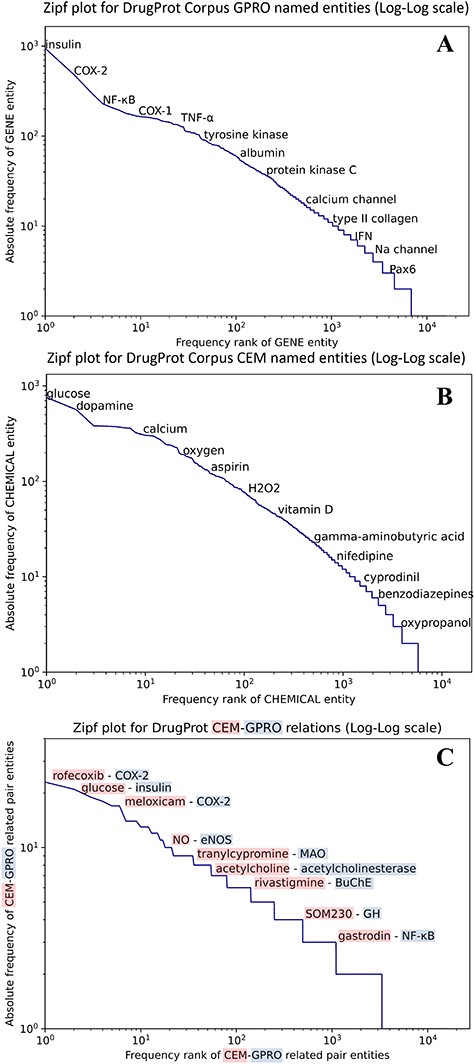 Database (Oxford), Volume 2023, , 2023, baad080, https://doi.org/10.1093/database/baad080
The content of this slide may be subject to copyright: please see the slide notes for details.
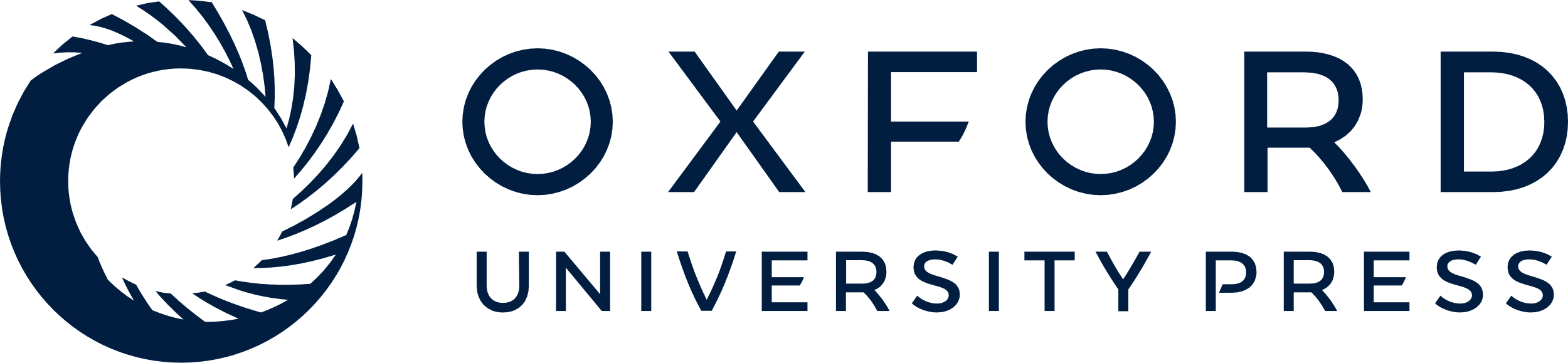 [Speaker Notes: Figure 6. (A) Zipfs plot of all DrugProt GPRO entities, (B) all DrugProt CEM entities from GS and (C) Zipf plot of CEM–GPRO related pairs in the DrugProt corpus.


Unless provided in the caption above, the following copyright applies to the content of this slide: © The Author(s) 2023. Published by Oxford University Press.This is an Open Access article distributed under the terms of the Creative Commons Attribution License (https://creativecommons.org/licenses/by/4.0/), which permits unrestricted reuse, distribution, and reproduction in any medium, provided the original work is properly cited.]